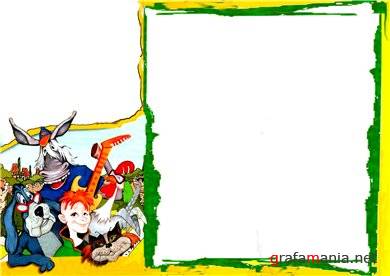 Муниципальное автономное дошкольное образовательное учреждениеМуниципального образования город Ирбит «Детский сад № 25»«По следам бременских музыкантов»развлечение для детей средних и старших групп
Действующие лица:
Ведущий – музыкальный руководитель Ромазанова Светлана Юрьевна,
Король – воспитатель группы № 10 Манцевич Елена Николаевна,
Принцесса – воспитатель Сосновских Дарья Андреевна,
Кот – воспитатель группы № 9 Целлер Светлана Анатольевна
Цель. Закрепить с детьми  ранее изученный музыкальный репертуар, побуждать к совместному творчеству. Доставить детям радость от мероприятия.
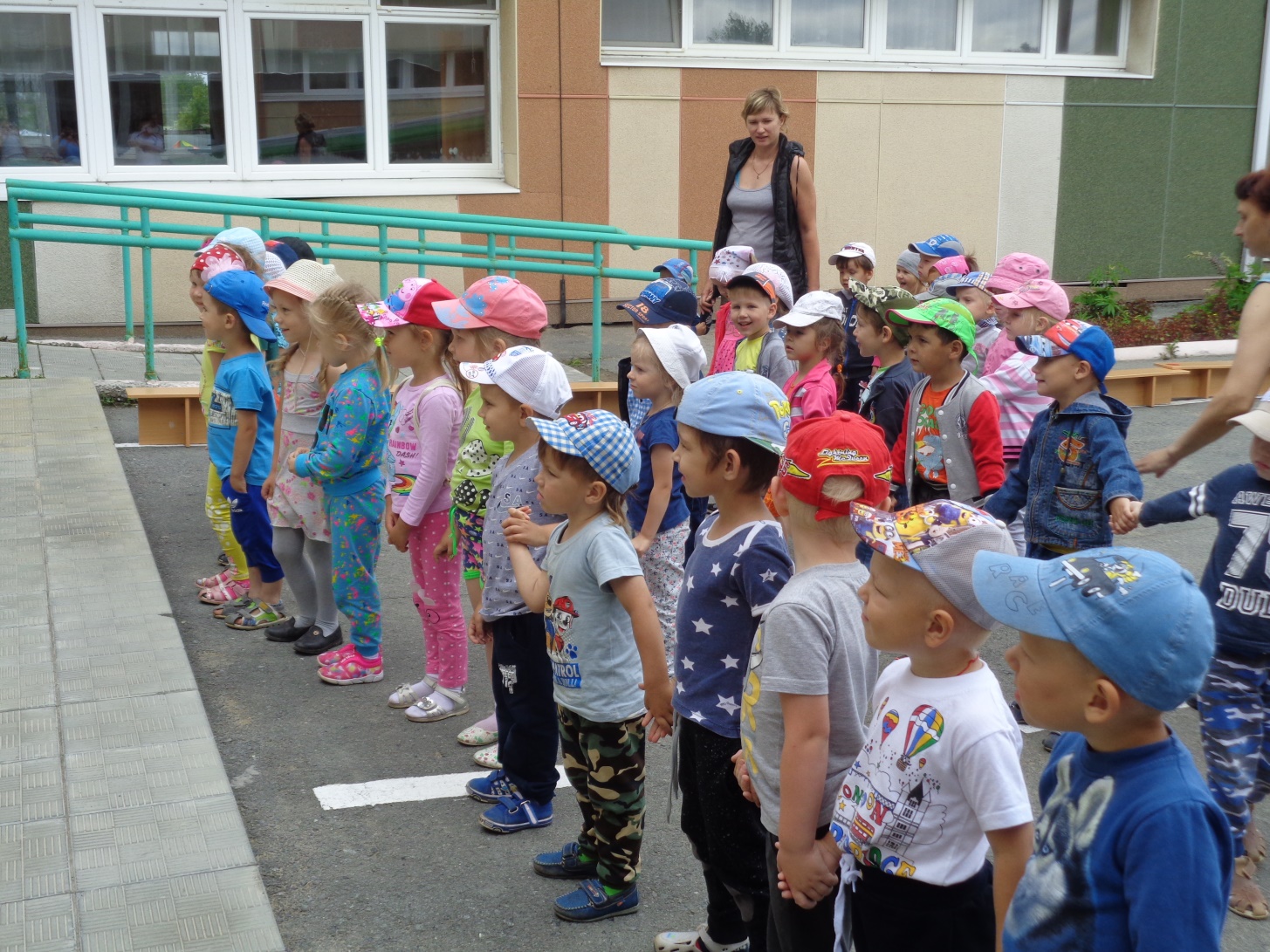 ДУЭТ КОРОЛЯ И ПРИНЦЕССЫ
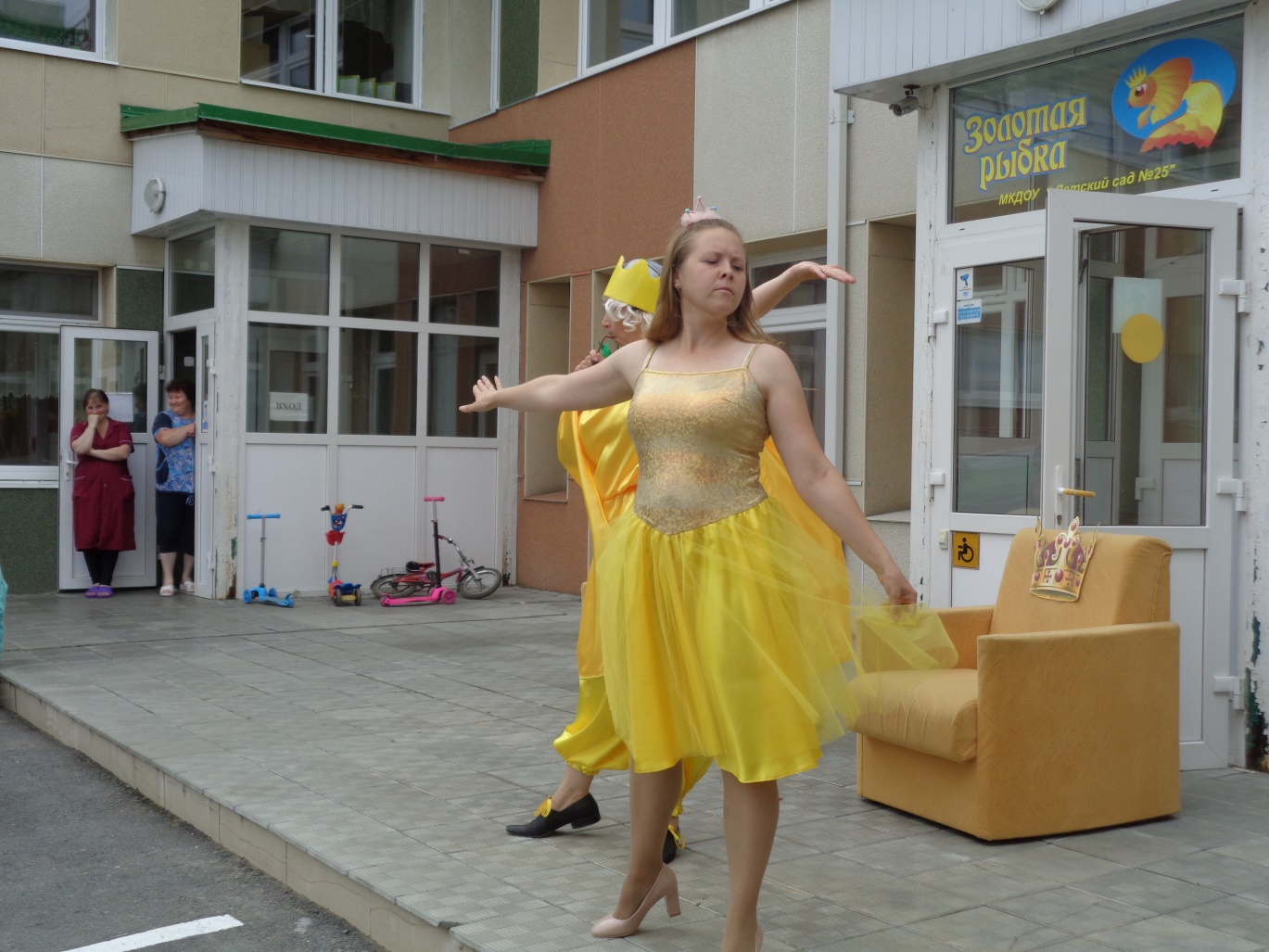 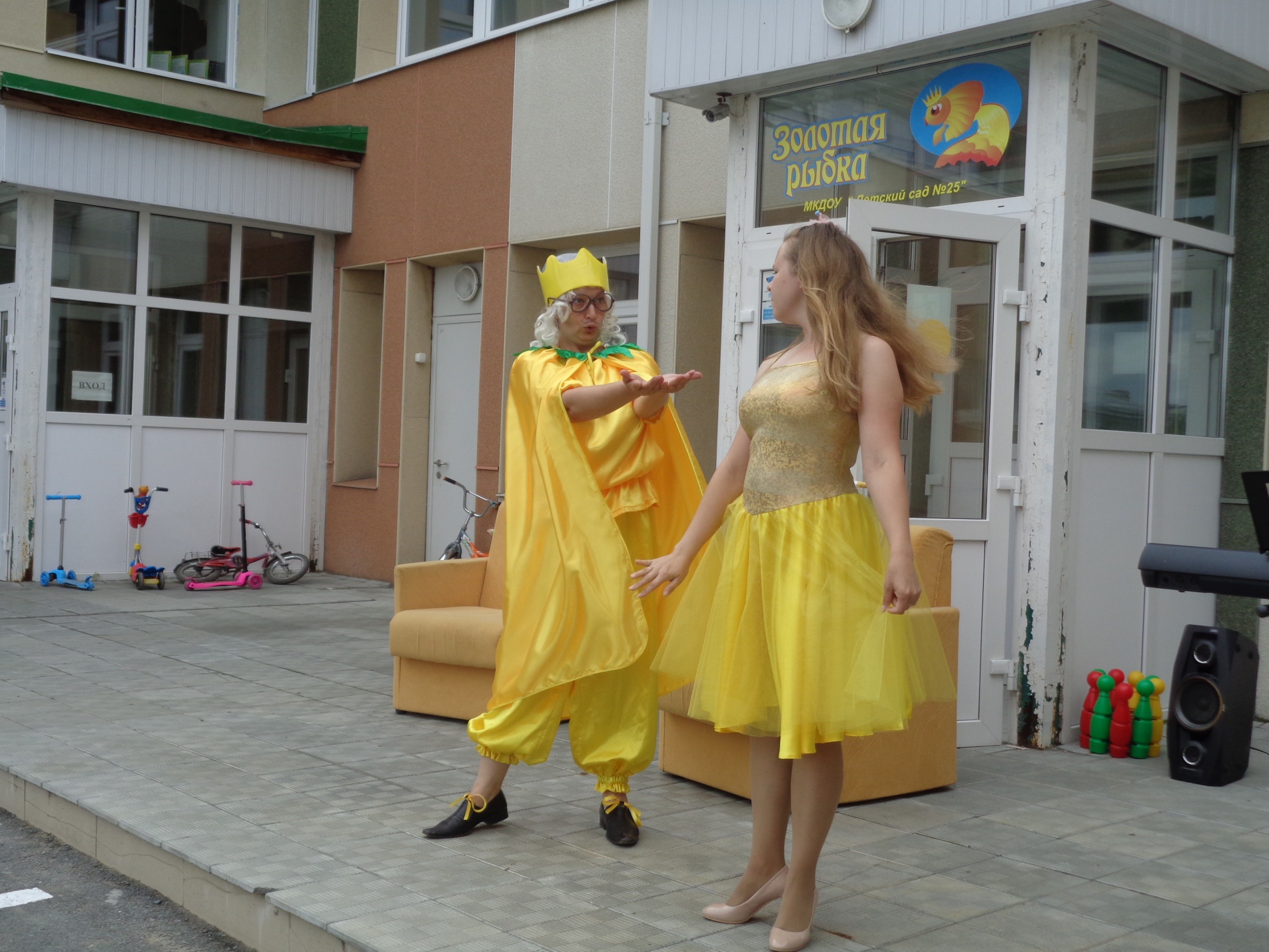 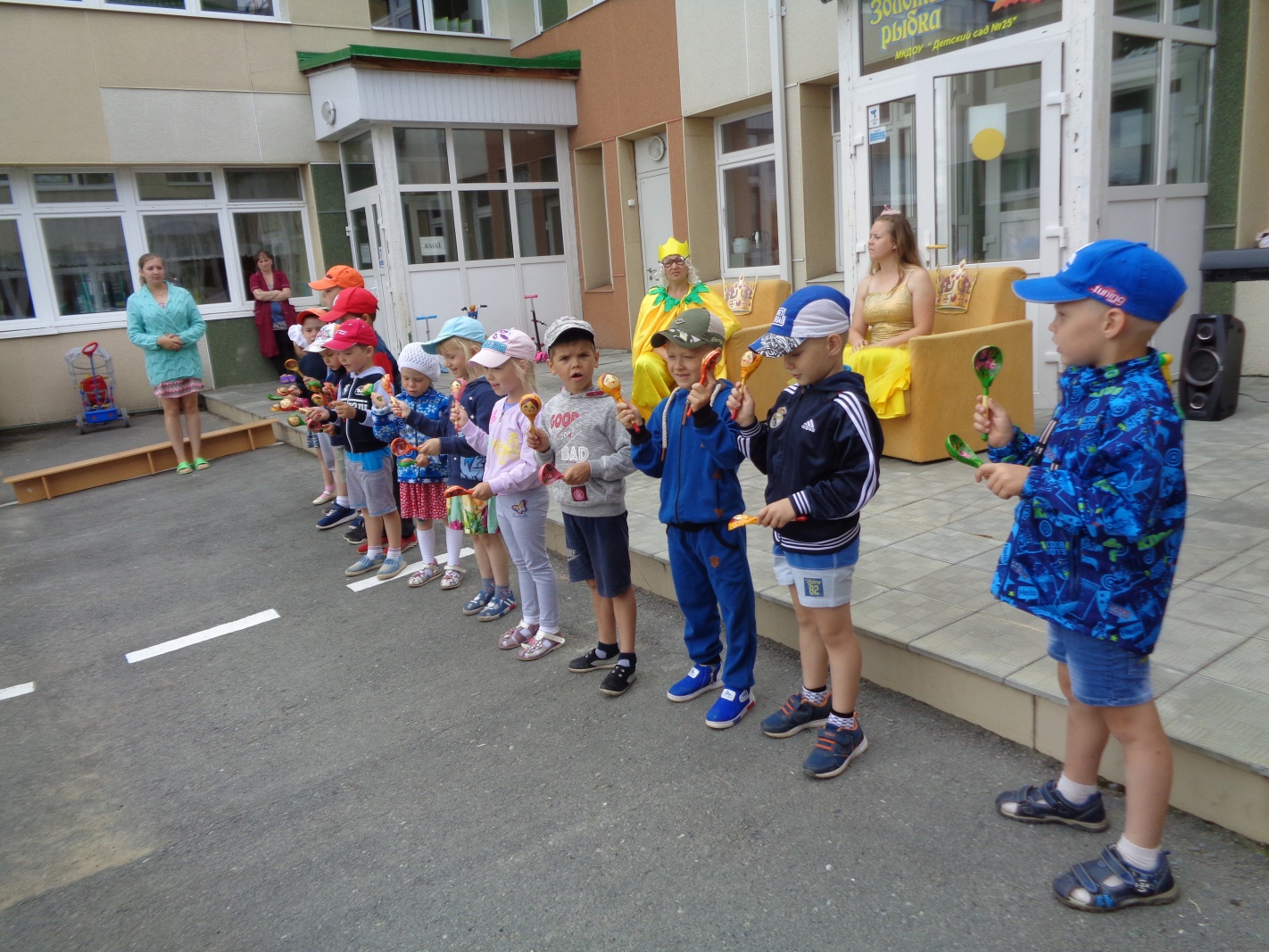 ДЕТИ РЕШИЛИ РАЗВЕСЕЛИТЬ ПРИНЦЕССУ ВЕСЁЛЫМИ ПЕСНЯМИ
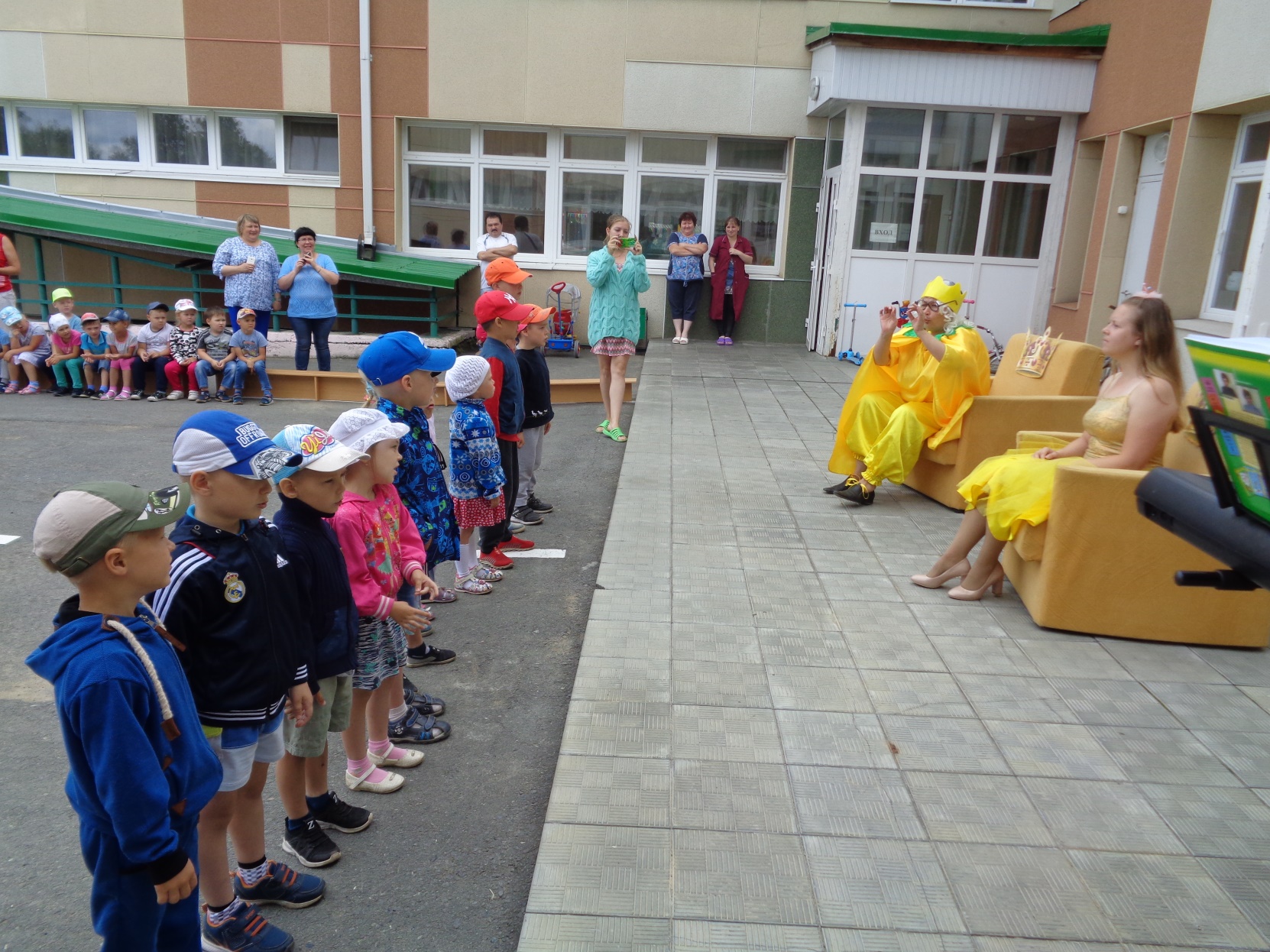 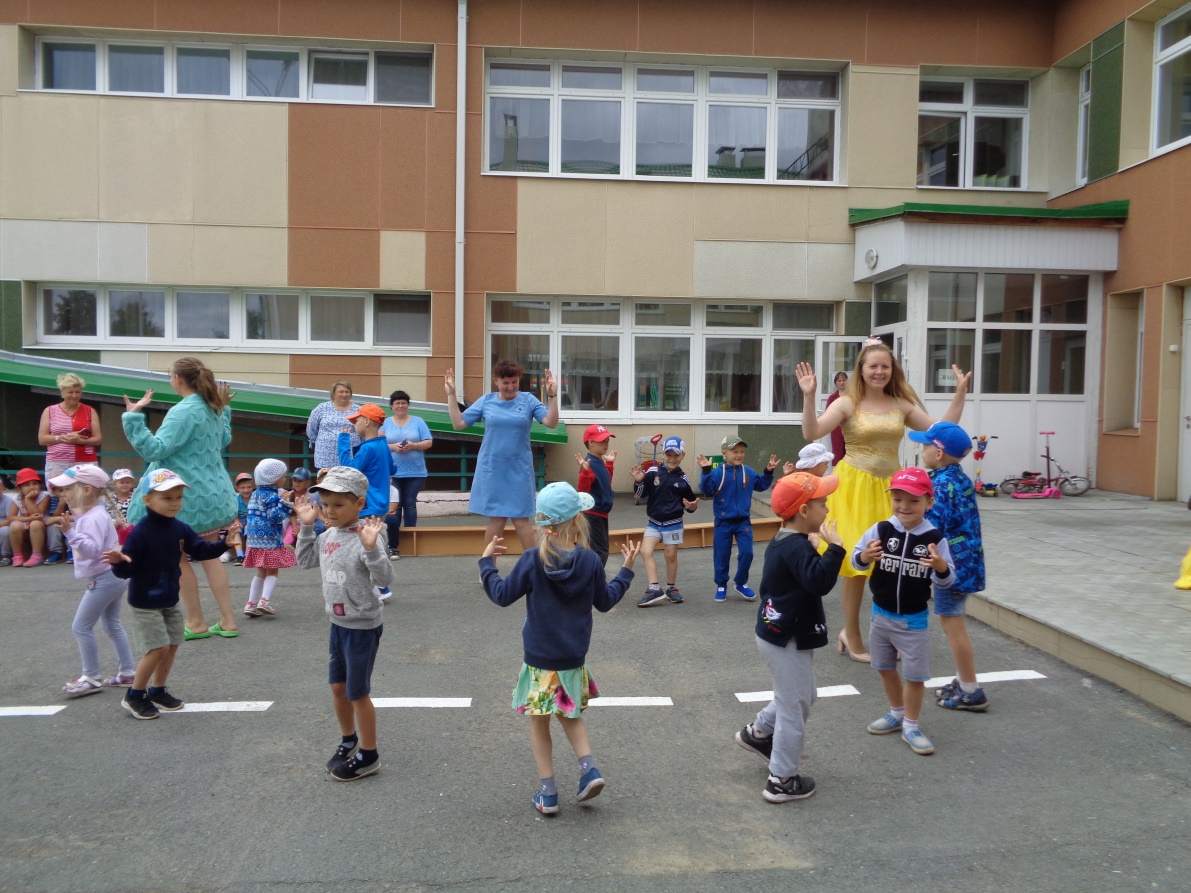 ДАЖЕ КОРОЛЬ ПУСТИЛСЯ В ПЛЯС, НО ПРИНЦЕССА НЕ УЛЫБАЛАСЬ
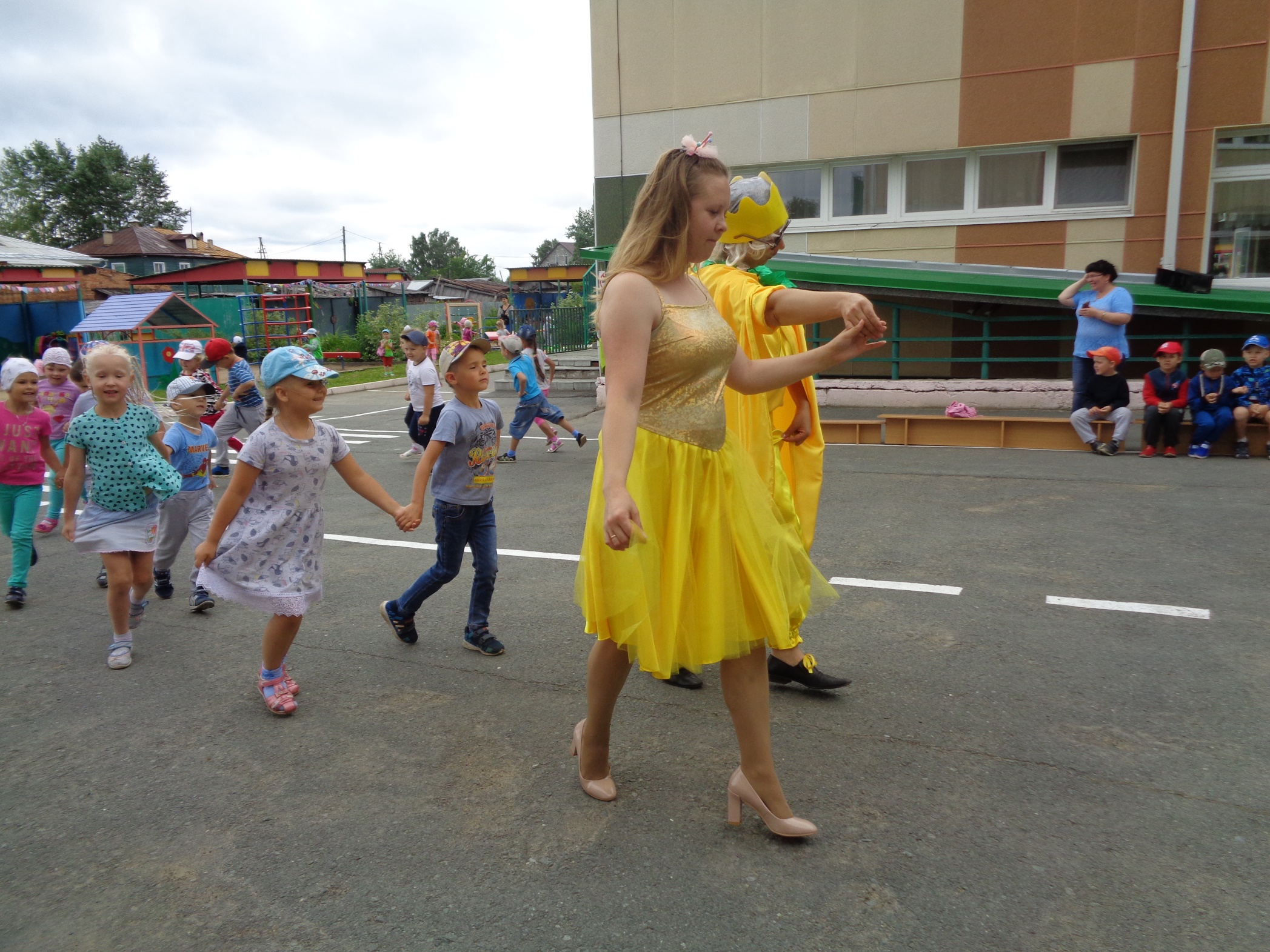 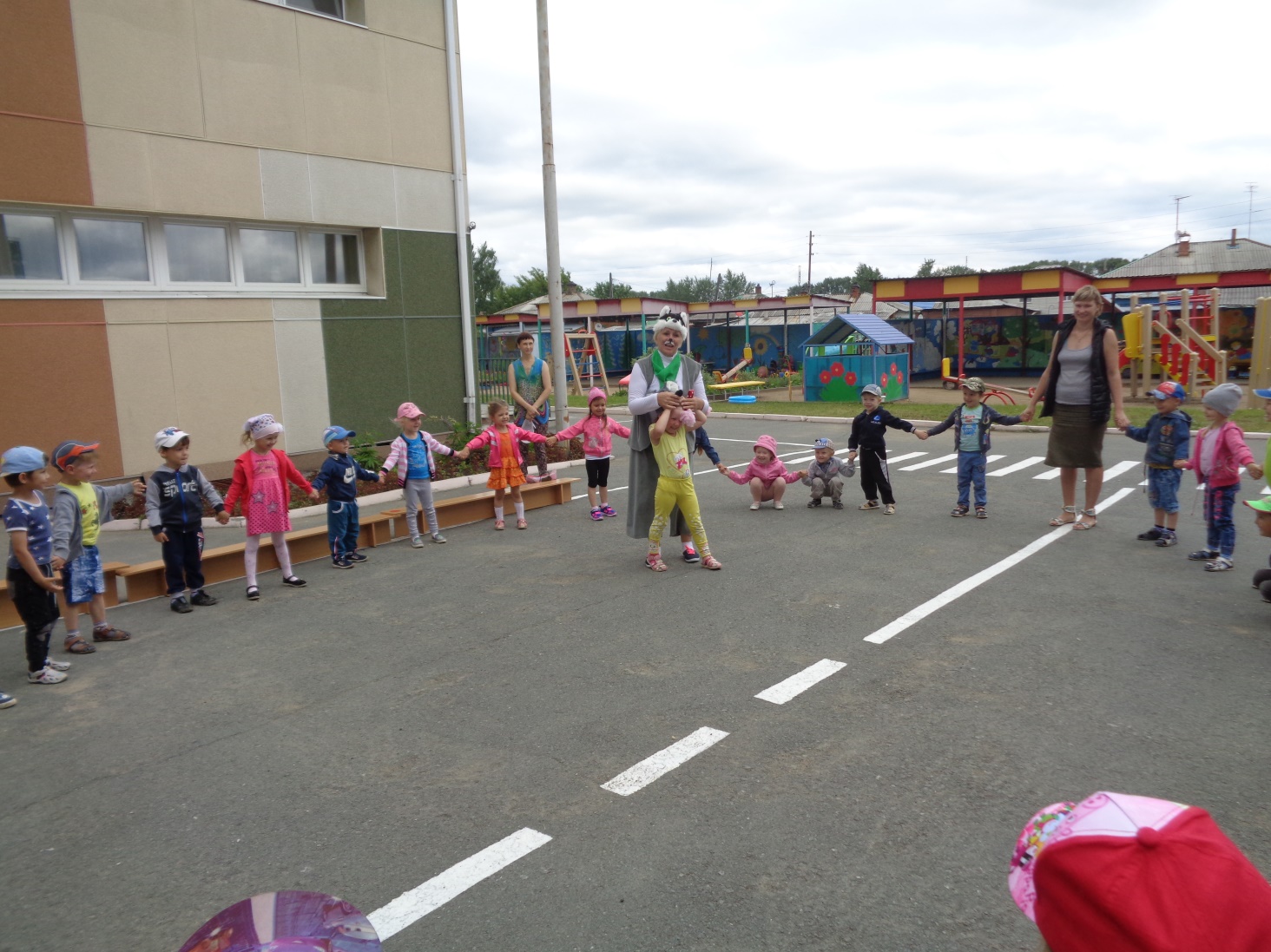 ПРИШЁЛ КОТ, ПОЙМАЛ МЫШЕЙ  И РАЗВЕСЕЛИЛ ПРИНЦЕССУ
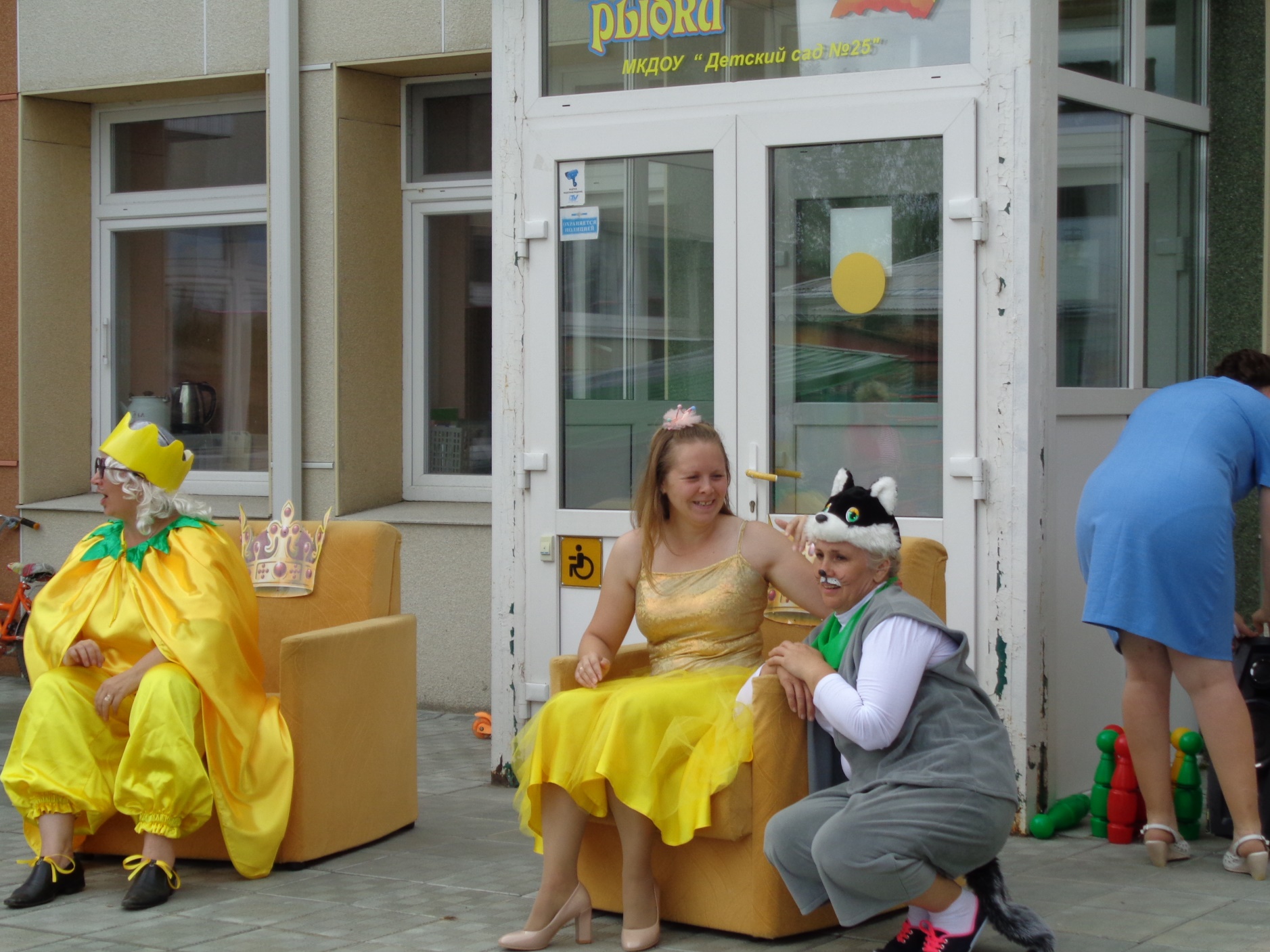